เพียง ปรับ เปลี่ยน ปลด
ก็ ปลอดภัย แล้วจ้ะ
“ปรับ”

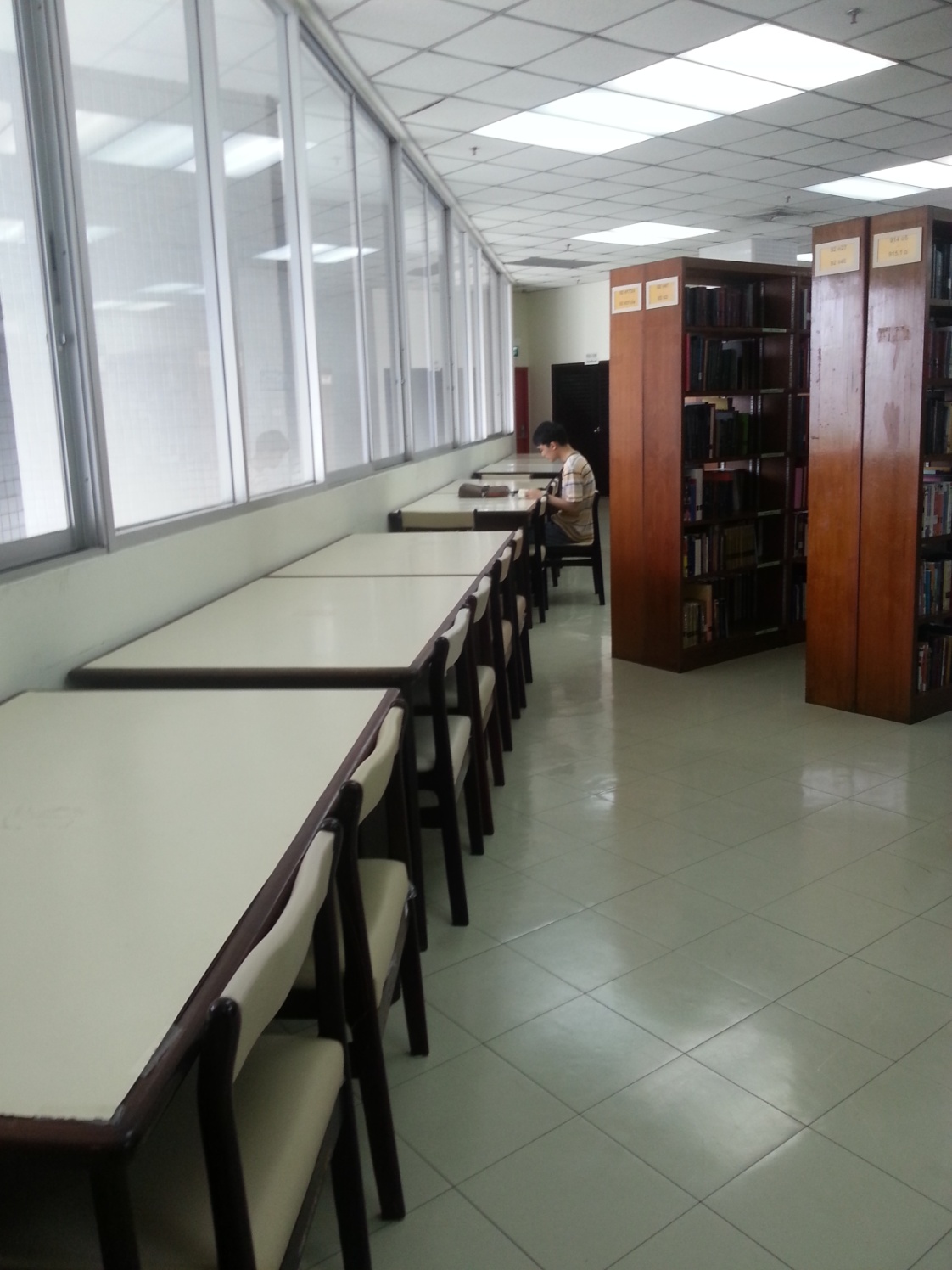 
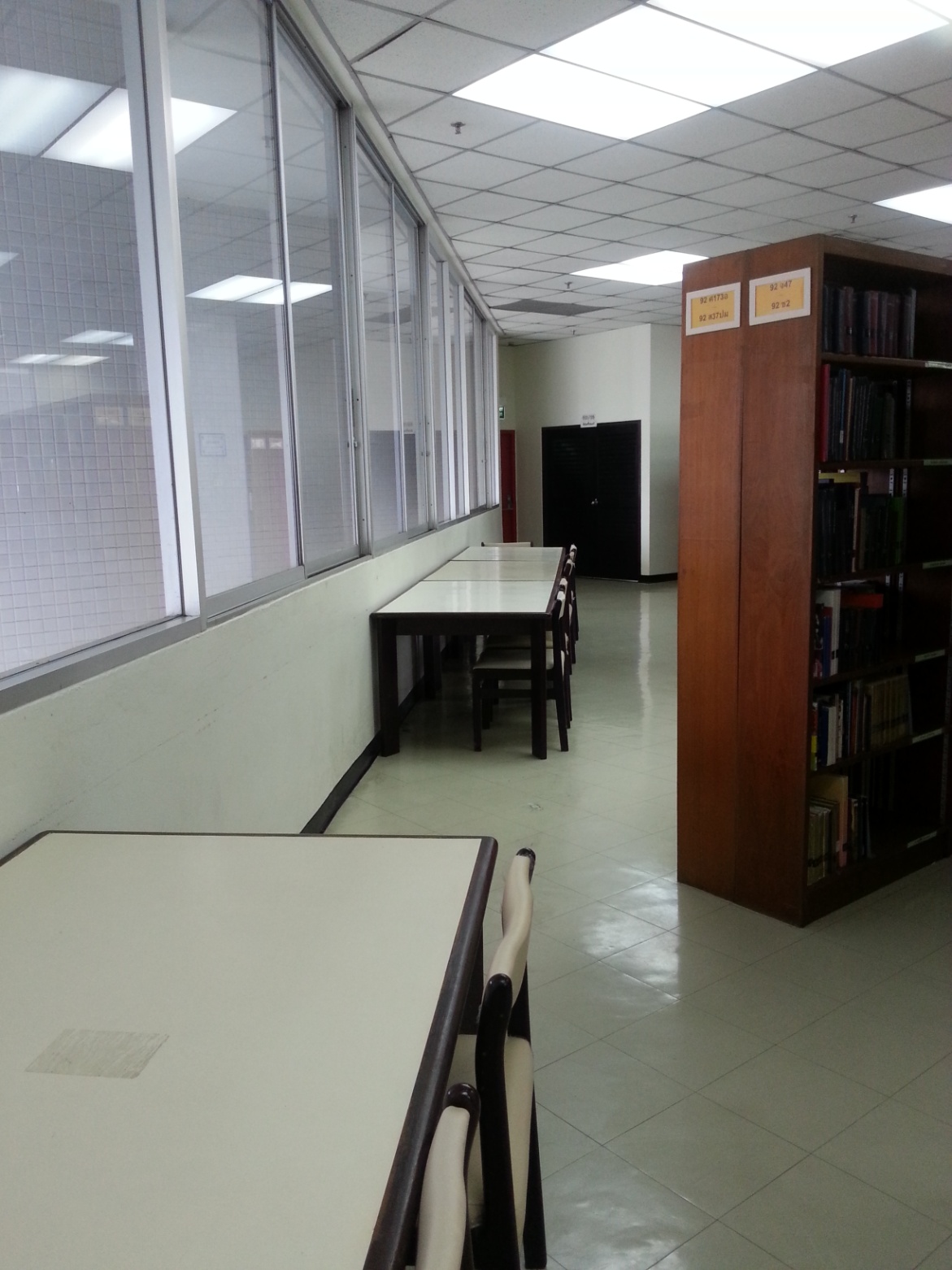 
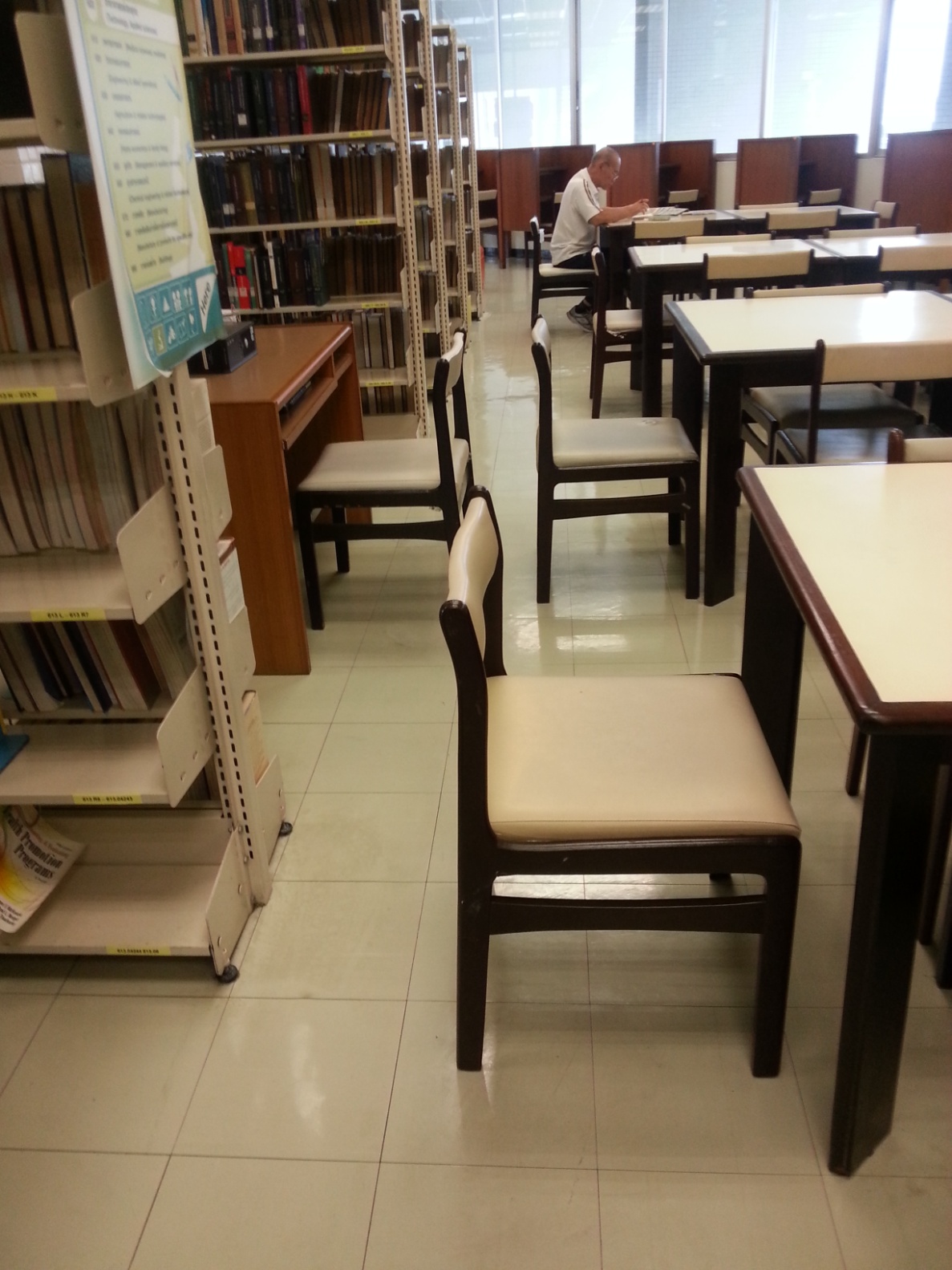 
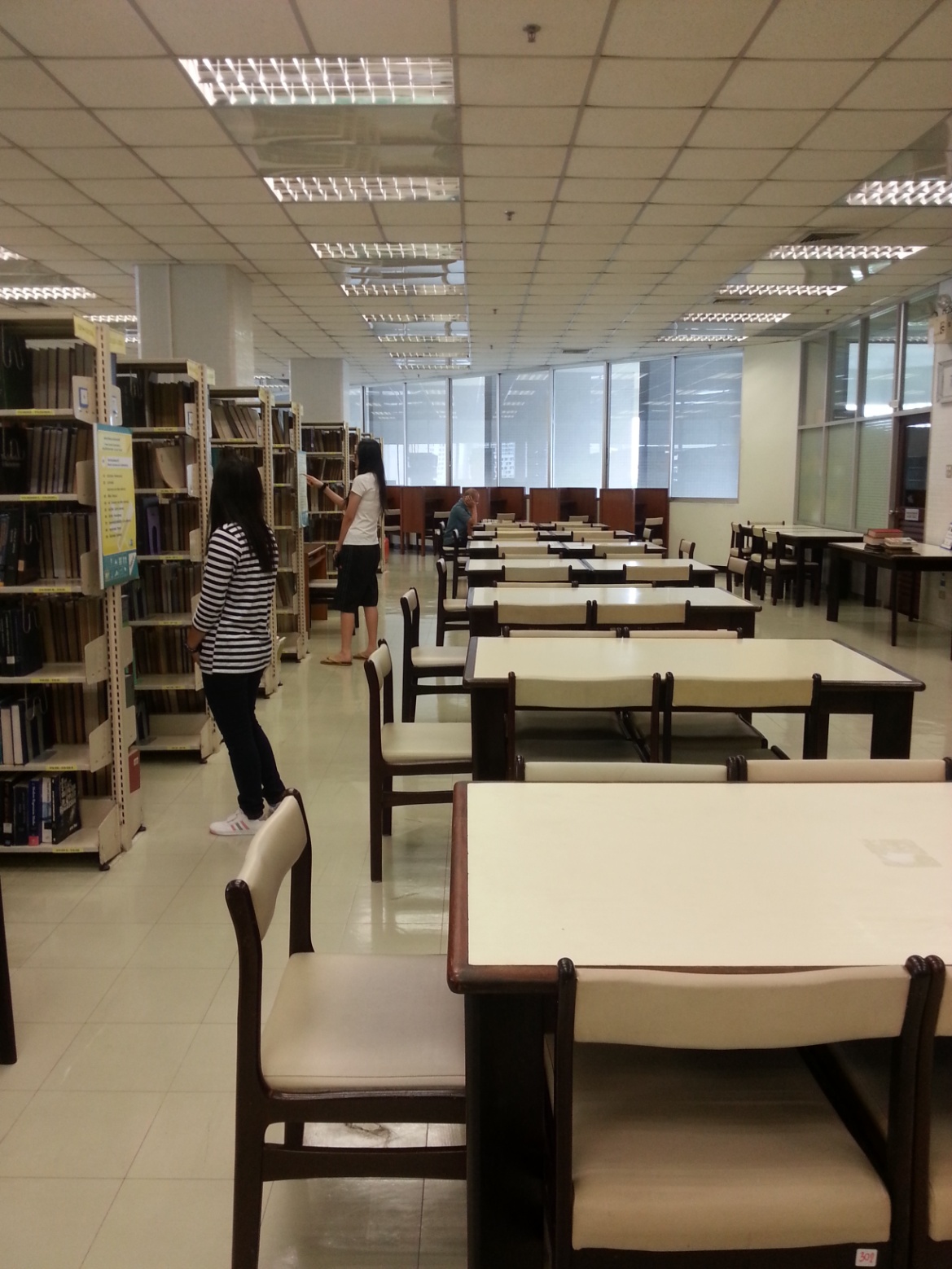 
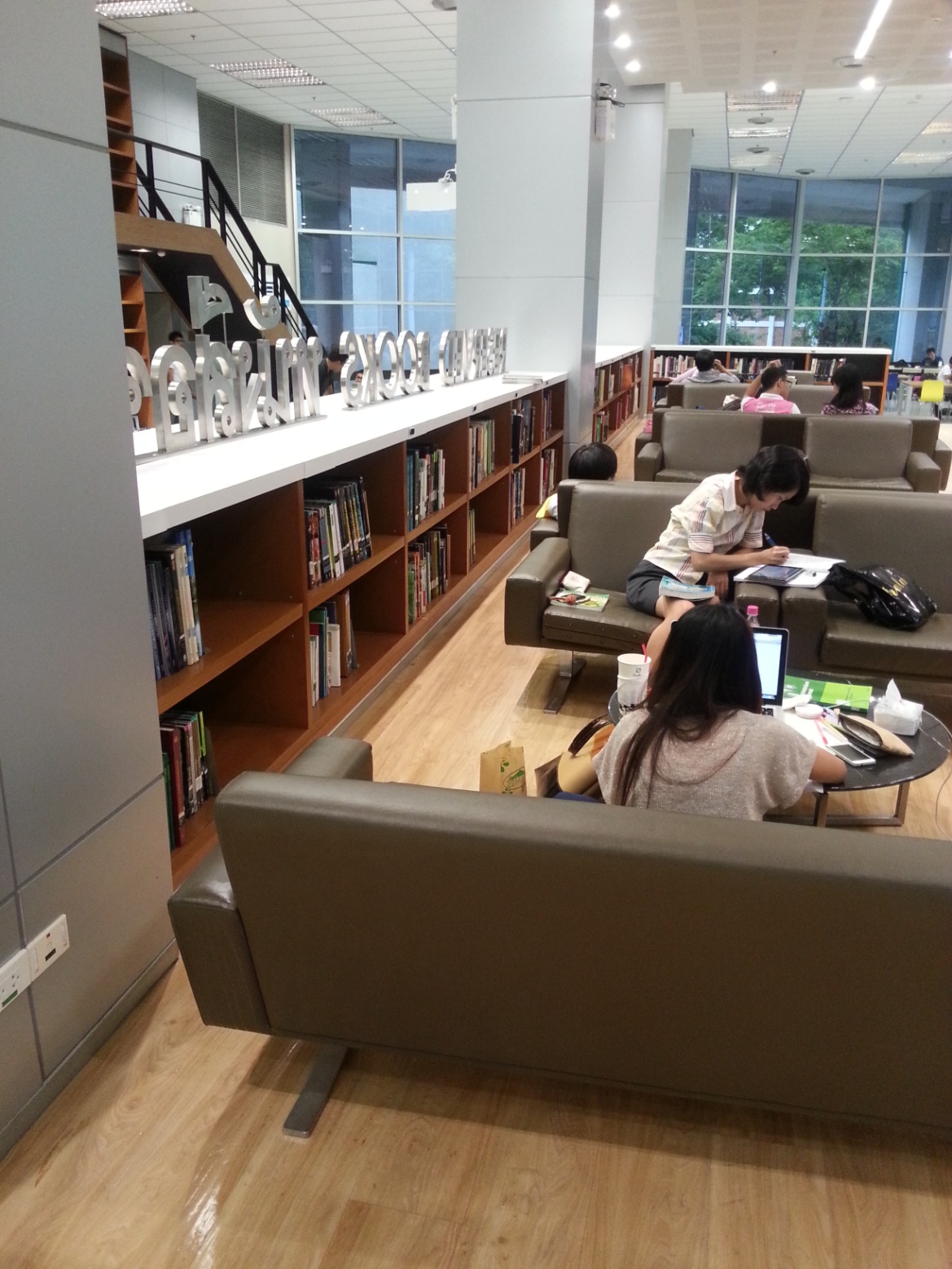 
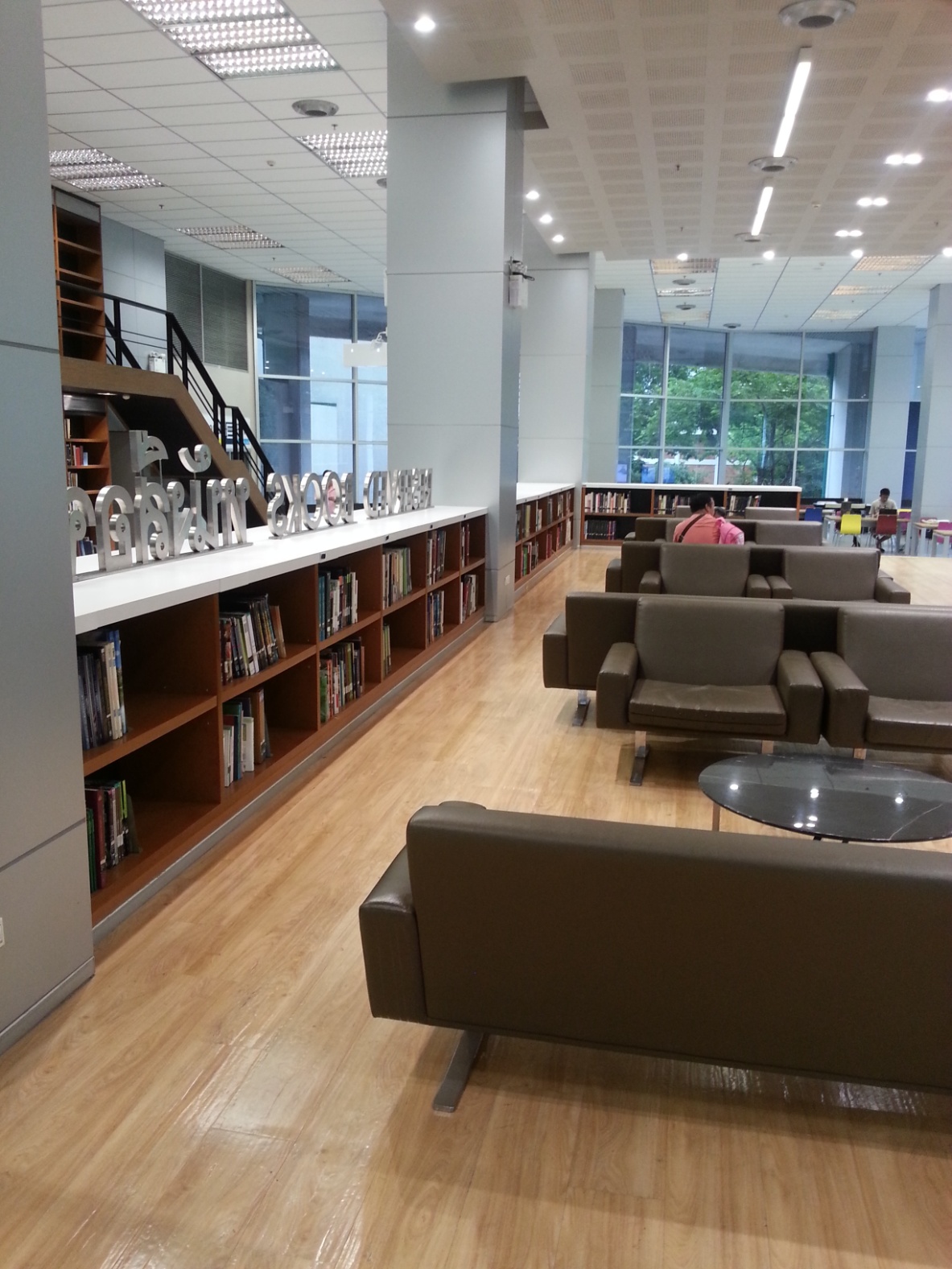 
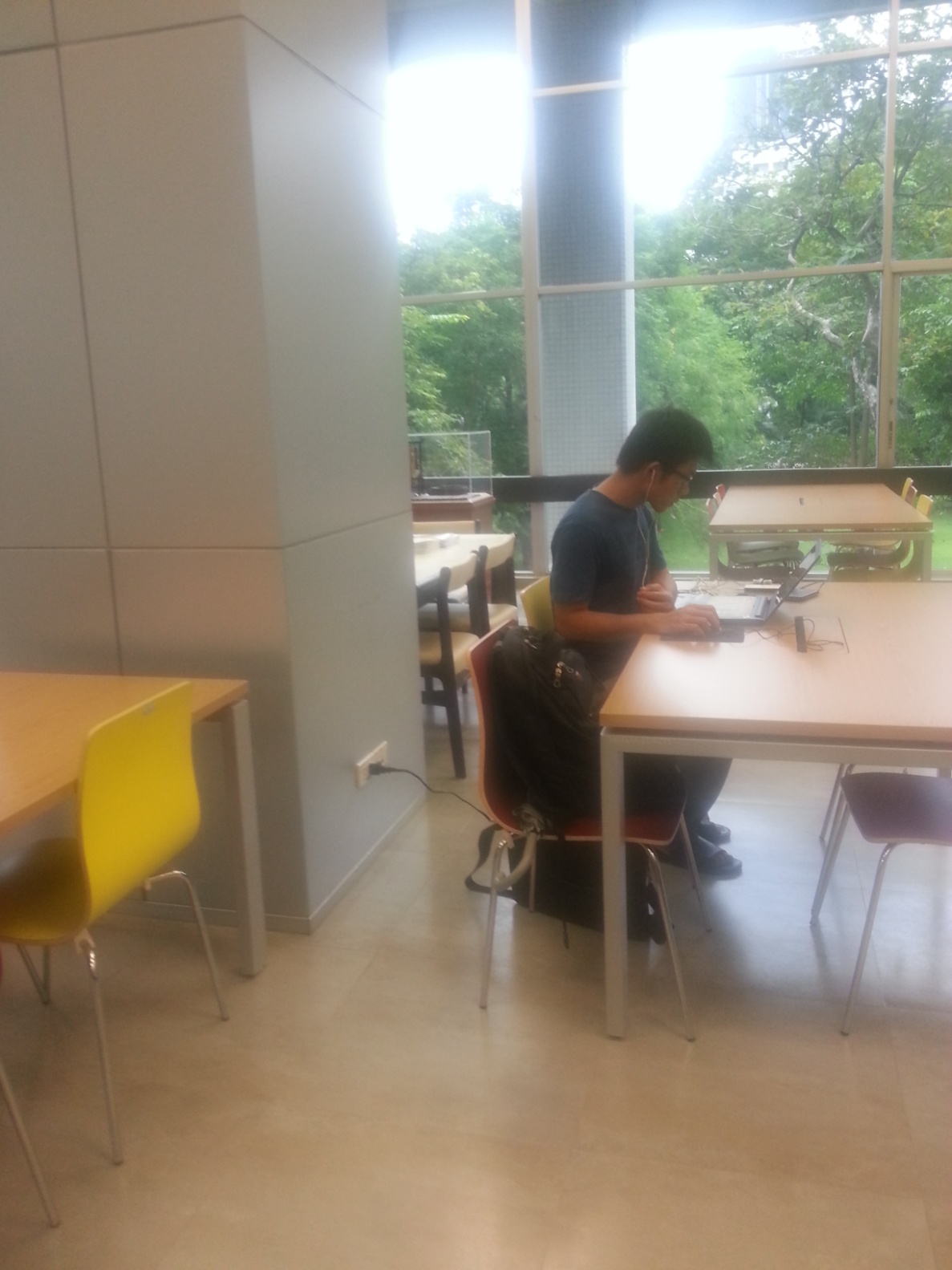 
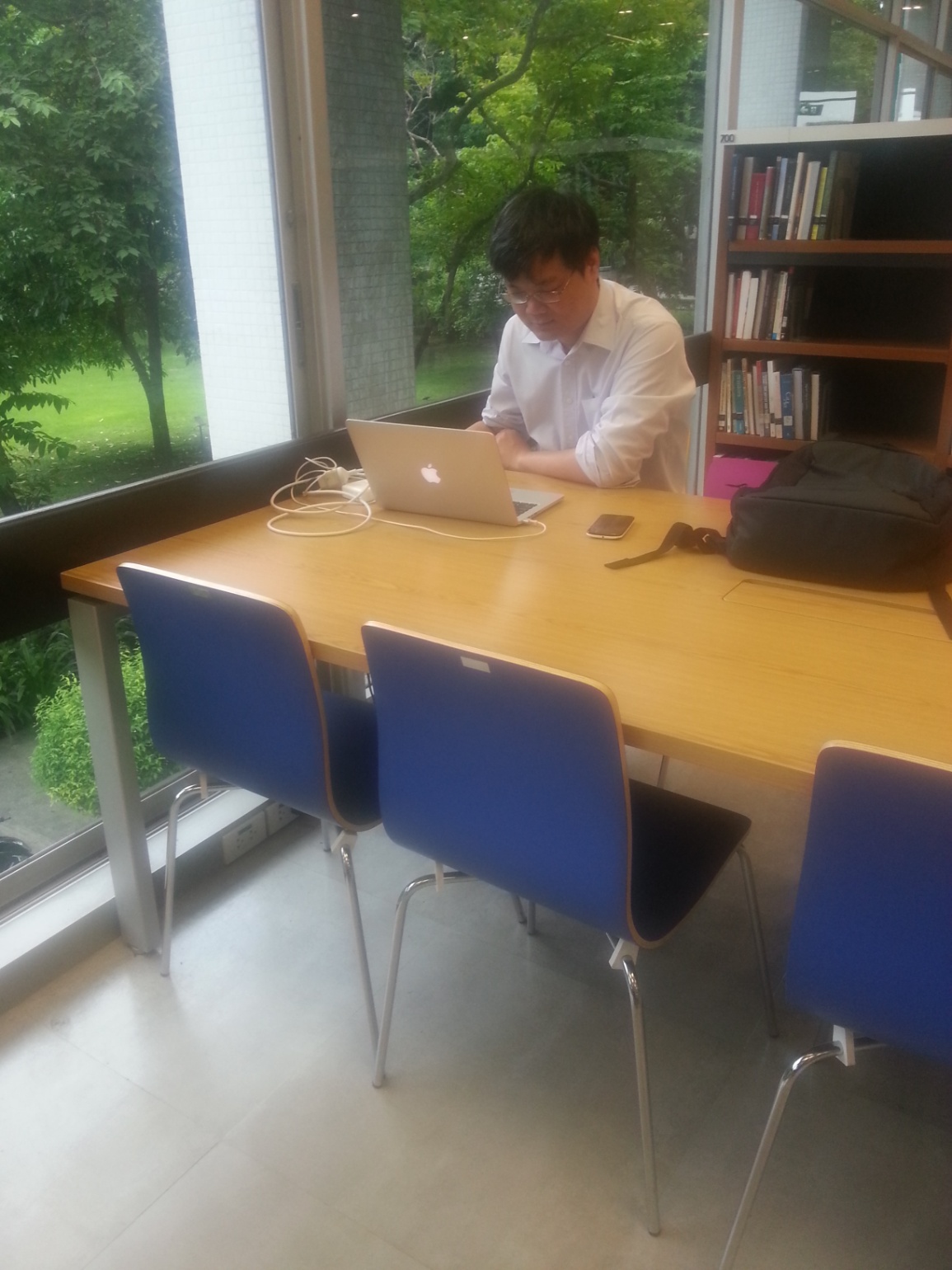 “เปลี่ยน”

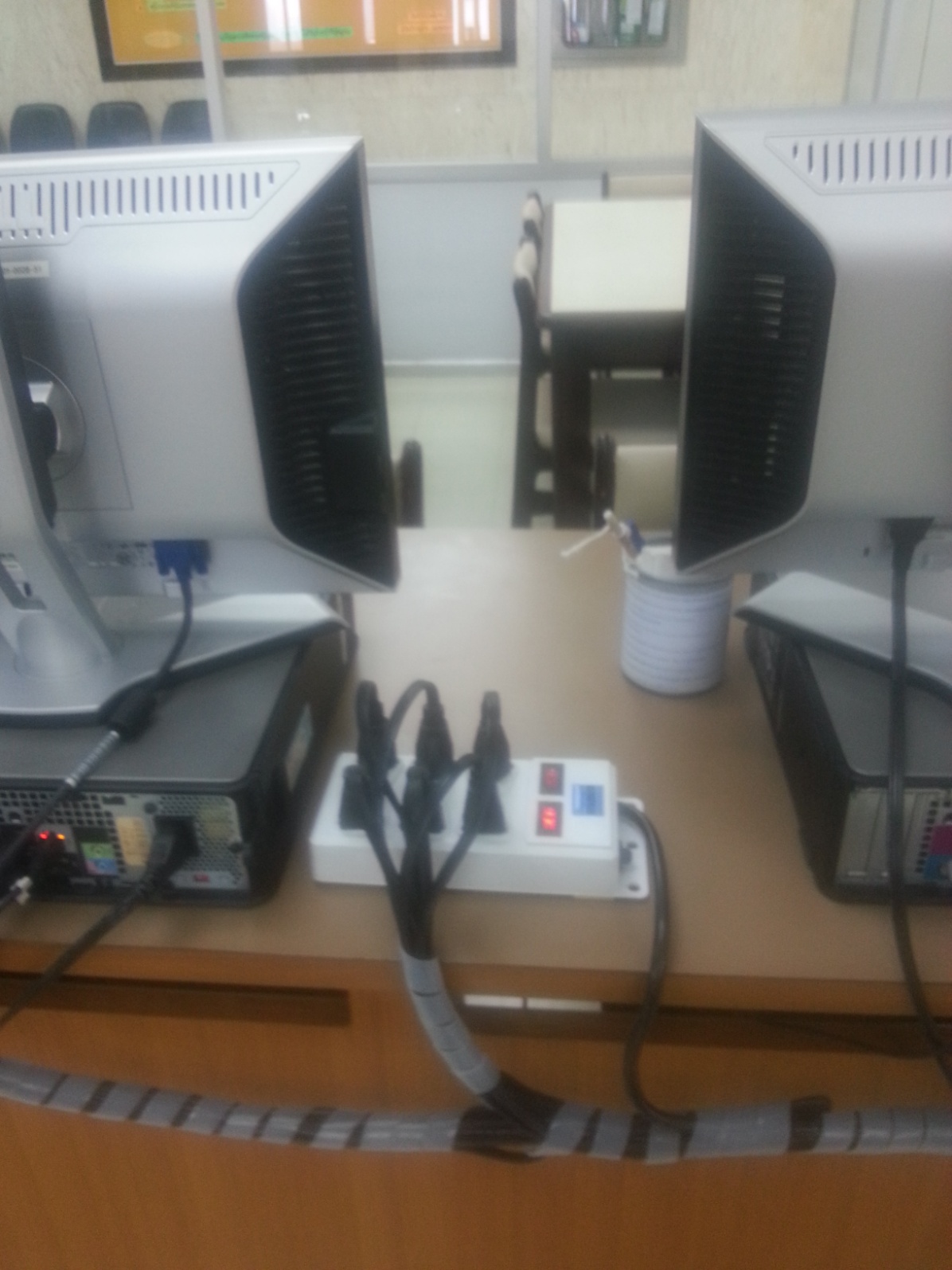 “ปลด”

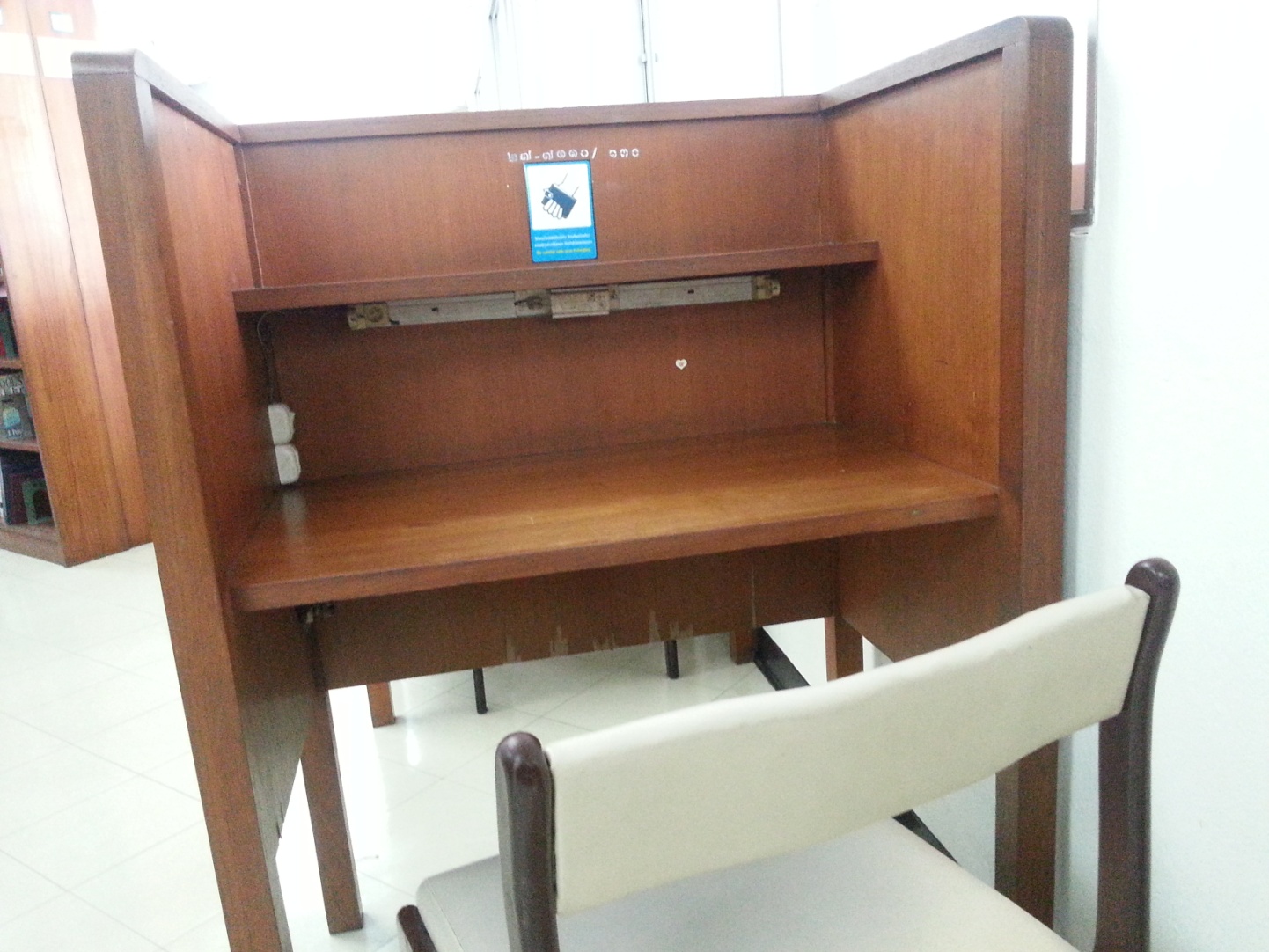 
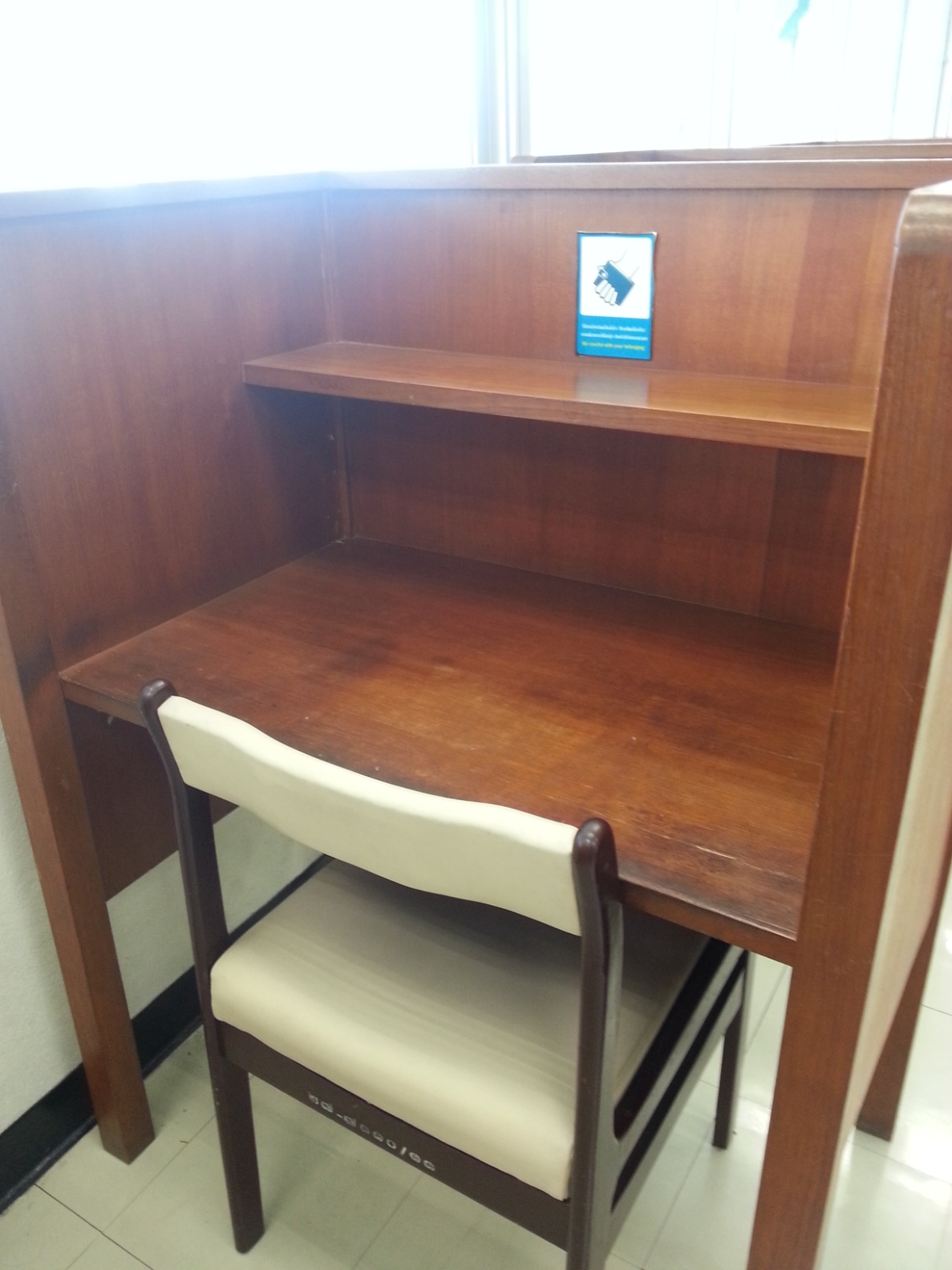 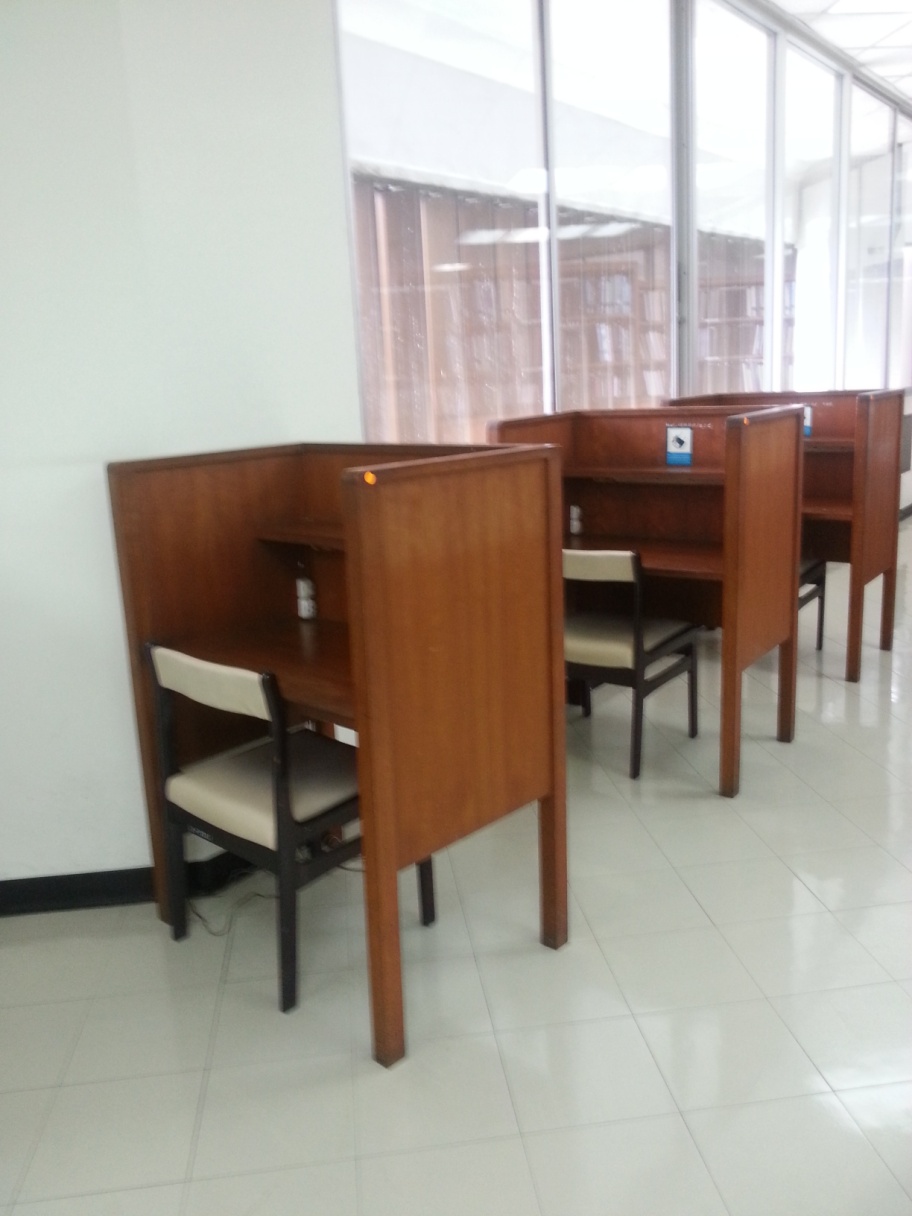 
ปลอดภัย
จัดทำโดย
ศูนย์บริการสารสนเทศ
เพื่อการเรียนรู้และวิจัย